1
A study of The Law
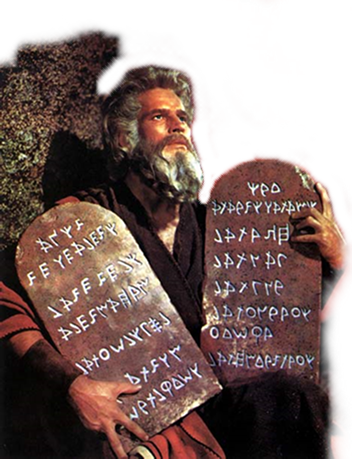 The Ten 
Commandments
Part 1
A study of The Law
That God Gave Through Moses
2
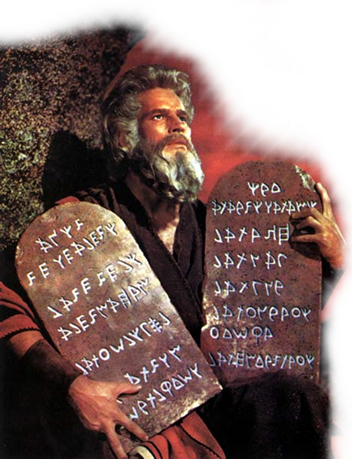 The Ten Commandments, the heart of the Law, is found in Exodus 20:1-17 and Deuteronomy 5:1-22
The Jewish scribes divided the Law of Moses into 613 commandments, 248 positive and 365 negative (Hendriksen. 809). 
All of these laws are contained in the four books, Exodus, Leviticus, Numbers and Deuteronomy. (Exodus 20-31; 35-39; Leviticus; Numbers 5-6; 8:1 - 9:14; 15, 26 - 30; Deuteronomy 4:44 - 26:19.
A study of The Law
That God Gave Through Moses
3
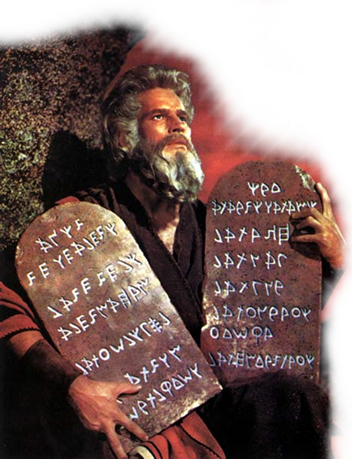 To Whom Was It Given?
What Was Its purpose?
What Was To Be Its Duration?
Its Relevance To Us?
A study of The Law
That God Gave Through Moses
4
"A covenant is a binding contract between two parties, both of whom have obligations specified in the covenant." (Fee and Stuart. 150)
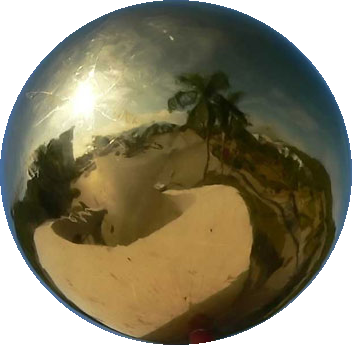 Israel
God’s chosen people
Separated from the world as a nation -
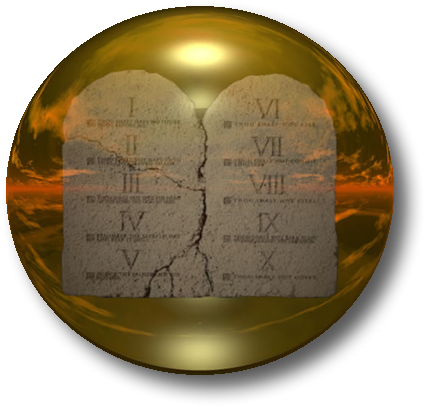 The Law
613 Commands
Toward God
Toward Others
National / Civil
God
You shall keep
(Exodus 19:5-6; 24:3-8; Deut. 5:1-3)
[Speaker Notes: To understand the laws themselves, we must understand the nature of this covenant. The New Testament (as well as the United States Constitution) provides for the separation of church and state (civil government) (Matthew 22:15-22; John 18:33-36). But Old Testament Israel was a theocracy; church and state were combined. The Law told them how to worship God (e.g., Leviticus chapters 1 - 7), but it also organized their armies for war (e.g., Numbers chapter 2).
Old Testament law was very different from our civil law today. Most modern nations have a huge body of law intended to regulate every conceivable civil issue. Thus, as society changes, new laws are enacted yearly. The Old Testament "do's" and "don'ts" (e.g., Leviticus 19:9-14) were laws by example. They were intended to teach principles that could be applied to parallel situations. Thus, the Law once given from God to Israel did not have to be amended as society changed.
The Law also contained what is called "case law." These were regulations that applied in certain situations (cases) (e.g., Deuteronomy 15:12-17).
It is very difficult for us to see why God gave Israel some of its laws. For example, Moses commanded, "You shall not boil a young goat in its mother's milk." (Deuteronomy 14:21) Why? you might ask. Historians tell us this was a heathen magical practice intended to increase the production of flocks. This was apparently a "for example" law prohibiting Israel from practicing magic as the superstitious pagans around them did (cf. Deuteronomy 18:9-12).]
A study of The Law
That God Gave Through Moses
5
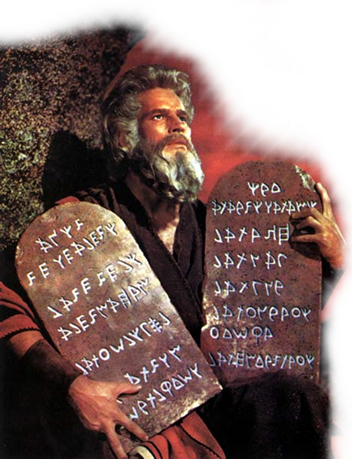 God's essential nature is unchanging and unchangeable (Malachi 3:6; James 1:17),
God's law is adapted to man's needs, therefore specific laws have changed in different dispensations (Gen. 6-9; 17:10; Exo 20; Mat. 17:1-5; Heb. 1:1,2; 7:12).  
There are principles behind the law God gave through Moses which will help us understand God and how to please Him. (Rom. 15:4; Gal. 3:24; 2 Tim 3:15)
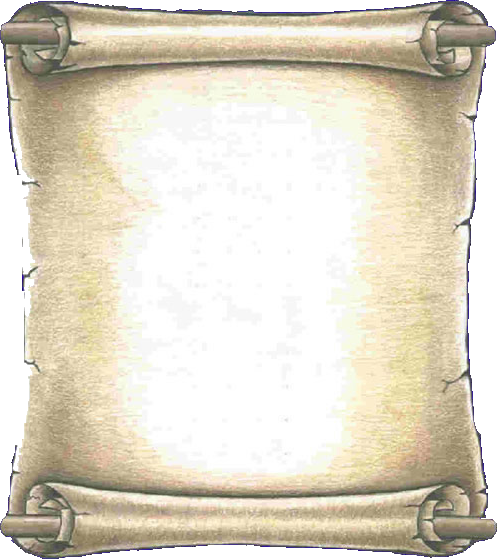 A study of The Law
Two Major Divisions
6
Mark 12:28-31 (NKJV) 
28 . . .  "Which is the first commandment of all?" 29 Jesus answered him, "The first of all the commandments is: 'Hear, O Israel, the LORD our God, the LORD is one.  30 And you shall love the LORD your God with all your heart, with all your soul, with all your mind, and with all your strength.' This is the first commandment.  31 And the second, like it, is this: 'You shall love your neighbor as yourself.' There is no other commandment greater than these."
Deuteronomy 6:4,5
A study of The Law
Two Major Divisions
7
Exodus 20:1-17  Deuteronomy 5:1-22
[Speaker Notes: On Tuesday of the week Jesus was crucified, as the Master taught in the Temple, various Jewish politico-religious parties sent representatives to try to entrap Him in His words with difficult questions that they might find something to use against Him. After a delegation of Pharisees and Herodians (Politics does indeed make strange bed fellows) had failed (Matthew 22:15-22), and a group of Sadducees had been rebuffed (Matthew 22:23-33), the Pharisees held a pow wow and selected a lawyer to ask him a difficult question (Matthew 22:34-40; Mark 12:28-34). Having failed to entrap the Lord with specific debaters' questions, they tried a favorite legal trick. Throw out a question general enough and controversial enough that they would be able to use something He said as evidence against Him - a legal fishing trip. The Jews had codified the Mosaic covenant into a precise number of laws and endlessly debated which were the most important. They thought to embroil Jesus in their own disputes.
The question: Which is the most important law, the law which stands above all the rest? One might expect the Master to quote one of the Ten Commandments. No, He quoted Deuteronomy 6:4-5:
Hear, O Israel: The Lord our God, the Lord is one! 'You shall love the Lord your God with all your heart, with all your soul, and with all your strength.'
Then the Lord went beyond their question:
"'And the second is like it: 'You shall love your neighbor as yourself.'"(Matthew 22:39; Leviticus 19:18).
The scribe/lawyer, struck by the wisdom of the Master's reply, candidly acknowledged Jesus had spoken truly and even gave the reasons. There is only one God. To love Him with all our beings will lead us to obey with all our hearts His every command (Deuteronomy 10:12-13; John 14:15; 1 John 5:3). To love our neighbors as ourselves will cause us to fulfill every command involving our relationship with our fellow men (Romans 13:8-10; 1 John 3:16-18). The purpose of the law was to make Israel righteous in God's sight that they might live (Deuteronomy 6:24-25). Had they fully obeyed that law, the animal sacrifices of sin the law demanded, which brought only outward purity (Hebrews 9:13-14; 10:4), would have been unnecessary. Therefore, these two commandments are both the basis of the law and superior in importance to all animal sacrifices.
This lawyer's honest reply and correct understanding of the law rendered him close to being ready to enter the kingdom, where the true righteousness of God is to be found (Matthew 4:23; 5:20; Romans 14:17). These principles yet apply under the covenant of Christ. Above all else we must love God and our neighbors (Romans 13:8-10; 1 Corinthians 13:13;16:14; Galatians 5:14; Colossians 3:14; 1 Timothy 1:5-6; James 2:8; 1 Peter 4:8; 1 John 2:5; 4:8).
Thus, the law has two primary divisions: love God and love your neighbor. And the Ten Commandments are divided into these two categories. The first four commandments regulated the Jews' relationship with God. Commandments six through ten dealt with human to human relationships, (which had direct bearing on one’s relationship to God, D.M.). To keep the first four was to be godly. To keep the latter six was to be righteous (cf. Romans 1:18).]
A study of The Law
That God Gave Through Moses
8
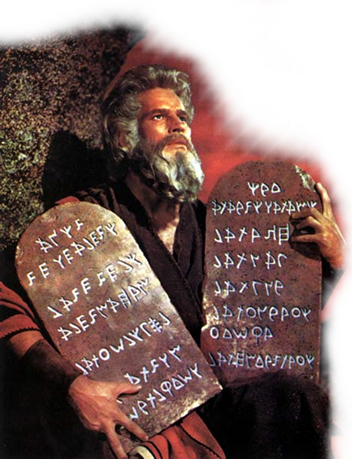 God prepared Israel for the Law  -(Exodus 19)
Instruction to Moses - (verses 3-6). 
The peoples response -(verses 7-8) 
People told to sanctify themselves -(verses 9-13). 
People again warned not to come near the mountain - (verses 14-24).
[Speaker Notes: I think to any serious minded person the foundational nature of this code is immediately obvious. But the Scriptures make the importance of the Ten Commandments abundantly clear. Exodus nineteen records how God prepared Israel for and delivered to them the Ten Commandments. The Lord called Moses up to the summit of Mt Sinai and instructed him to inform the people that, if they would obey Him and keep His covenant, they would be His special people (verses 3-6). When Moses reported this, the people responded, "All that the Lord has spoken we will do." (verses 7-8) The Lord then sent the command from Moses for the people to sanctify themselves for three days and not to come near to touch the mountain, on penalty of death (verses 9-13). On the third day amidst thunder, lightning, thick smoke and earthquake, the Lord descended to the mount where he met Moses and had him warn the people again not to come near the mountain (verses 14-24).]
A study of The Law
That God Gave Through Moses
9
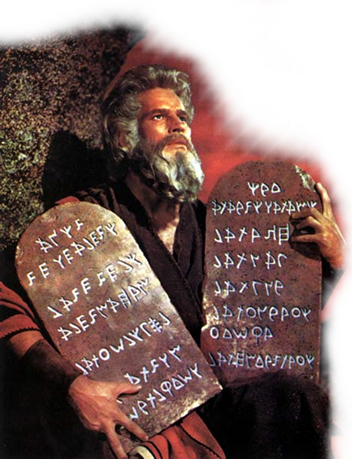 The people’s reaction – FEAR - (Ex 20:18-19; Deut. 5:23-27)
Moses was exceedingly afraid and trembling - (Heb 12:21). 
The Ten Commandments, written by the finger of God on tablets of stone, (Exodus 24:12; 31:18; 34:1-4; Deut. 10:2-5)
Were placed in the ark of the covenant to be kept in the Holy of Holies - (Exodus 25:16; 31:18; 34:1,4,28; 40:20).
[Speaker Notes: I think to any serious minded person the foundational nature of this code is immediately obvious. But the Scriptures make the importance of the Ten Commandments abundantly clear. Exodus nineteen records how God prepared Israel for and delivered to them the Ten Commandments. The Lord called Moses up to the summit of Mt Sinai and instructed him to inform the people that, if they would obey Him and keep His covenant, they would be His special people (verses 3-6). When Moses reported this, the people responded, "All that the Lord has spoken we will do." (verses 7-8) The Lord then sent the command from Moses for the people to sanctify themselves for three days and not to come near to touch the mountain, on penalty of death (verses 9-13). On the third day amidst thunder, lightning, thick smoke and earthquake, the Lord descended to the mount where he met Moses and had him warn the people again not to come near the mountain (verses 14-24).]
A study of The Law
That God Gave Through Moses
10
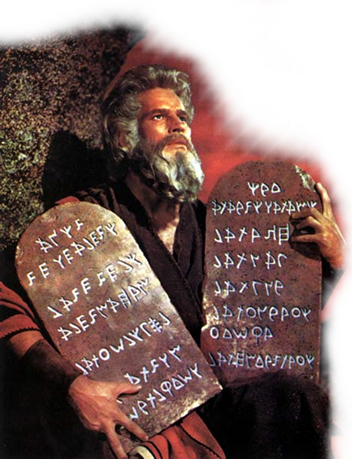 The Ten Commandments were the essence of the Lord's covenant with Israel - (Exodus 24:12; 34:28). 
They are divine in origin and constitute the highest religious and moral code ever given prior to the law of Christ - (Rom. 7:12; Gal. 3:21; Heb 7:22; 8:7-13)
[Speaker Notes: I think to any serious minded person the foundational nature of this code is immediately obvious. But the Scriptures make the importance of the Ten Commandments abundantly clear. Exodus nineteen records how God prepared Israel for and delivered to them the Ten Commandments. The Lord called Moses up to the summit of Mt Sinai and instructed him to inform the people that, if they would obey Him and keep His covenant, they would be His special people (verses 3-6). When Moses reported this, the people responded, "All that the Lord has spoken we will do." (verses 7-8) The Lord then sent the command from Moses for the people to sanctify themselves for three days and not to come near to touch the mountain, on penalty of death (verses 9-13). On the third day amidst thunder, lightning, thick smoke and earthquake, the Lord descended to the mount where he met Moses and had him warn the people again not to come near the mountain (verses 14-24).]
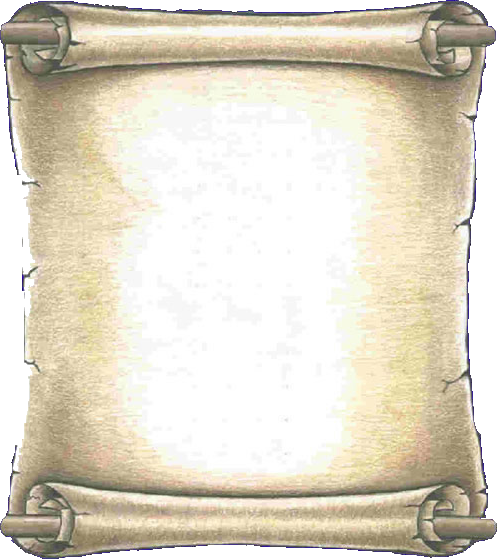 A study of The Law
The Ten Comandments
11
Exodus 20:1-3 (NKJV) 
1 And God spoke all these words, saying: 2 "I am the LORD your God, who brought you out of the land of Egypt, out of the house of bondage. 3 You shall have no other gods before Me. 
Deuteronomy 5:7
A study of The Law
“You shall have no other gods before Me”
12
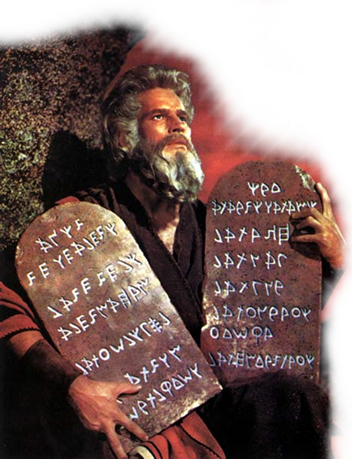 There is no other God besides the Lord (Isaiah 37:20; 44:6,8; 45:21,22) 
The Lord is perfectly united (Deuteronomy 6:4; John 17:20-21)
The first commandment implied that Israel was to worship and serve ONLY the Lord (Deut. 6:13; 10:12,20; Mat. 6:10)
Forbidden to worship and serve any other god or gods (polytheism) (Deuteronomy 6:14-15; Psalm 81:9)
A study of The Law
“You shall have no other gods before Me”
13
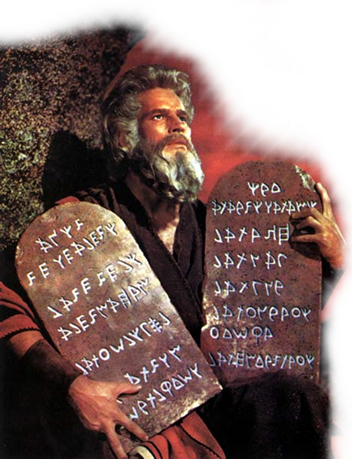 1Co 8:4 — Therefore concerning the eating of things offered to idols, we know that an idol is nothing in the world, and that there is no other God but one. 
Col 3:5 — Therefore put to death your members which are on the earth: fornication, uncleanness, passion, evil desire, and covetousness, which is idolatry.  (Eph. 3:5; 1 Tim 6:17)
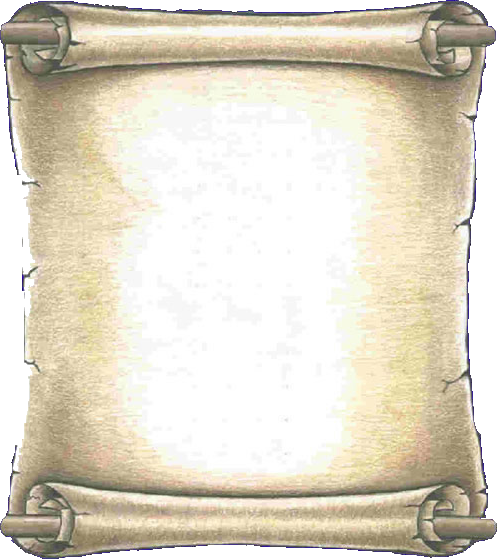 A study of The Law
The Ten Comandments
14
Exodus 20:4-6 (NKJV) 
4 "You shall not make for yourself a carved image, or any likeness of anything that is in heaven above, or that is in the earth beneath, or that is in the water under the earth;  5 you shall not bow down to them nor serve them. For I, the LORD your God, am a jealous God, visiting the iniquity of the fathers on the children to the third and fourth generations of those who hate Me,  6 but showing mercy to thousands, to those who love Me and keep My commandments. 
Deuteronomy 5:8-10
A study of The Law
“You shall have no other gods before Me”
15
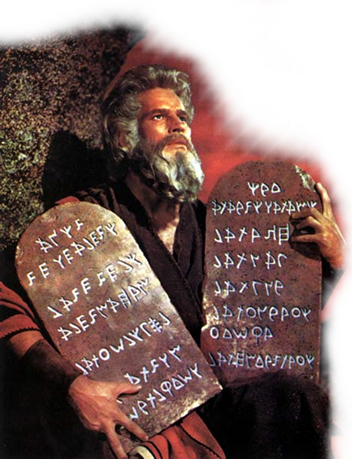 God is an invisible Spirit - (Deut. 4:15-19; John 4:24; 1 Tim 1:17) 
Not be likened to anything - not to be worshiped through an image – (1 Kings 12:25-33)
God is jealous and will not share His divine glory - (Ex. 20:34:14; Deut. 5:9; 6:15; 32:16, 21; Josh. 24:19; Isaiah 42:8; 48:11).
Abundantly merciful toward those who fear Him and keep His commandments - (Deut. 24:16; Ezekiel 18:20),
[Speaker Notes: c. The second commandment (20:4-6)
20:4-6. The worship of God was to be spiritual, not material. Israel was forbidden from worshiping idols (v. 3) and also from making images of God. Idol is pesel, “carved wood or stone,” from pāsal, “to carve.” Later (34:17) “cast idols” made from molten metal were forbidden too. Since God is spiritual no material representation can possibly resemble Him. To make an idol of God like something in the sky (sun, moon, stars), or on the earth (animals), or in the waters below (fish, crocodiles, or other sea life) was forbidden because God is a jealous God (cf. 34:14; Deut. 5:9; 6:15; 32:16, 21; Josh. 24:19), that is, He is zealous that devotion be given exclusively to Him. His uniqueness (Ex. 20:3) requires unique devotion. Absence of such dedication is sin and has its effect on future generations. Those who thus are influenced to hate God will be punished by Him. By contrast He is loyal (showing ḥesed̠, “loyal love”) to those who love Him and who show that love by their obedience (cf. 1 John 5:3).
— Bible Knowledge Commentary]
A study of The Law
“You shall have no other gods before Me”
16
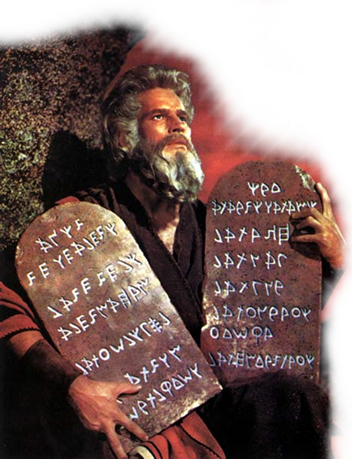 Ac 17:29 — Therefore, since we are  the offspring of God, we ought not to think that the Divine Nature is like gold or silver or stone, something shaped by art and man's devising. 
Ac 19:26-35 — Moreover you see and hear that not only at Ephesus, but throughout almost all Asia, this Paul has persuaded and turned away many people, saying that they are not gods which are made with hands.
A study of The Law
“You shall have no other gods before Me”
17
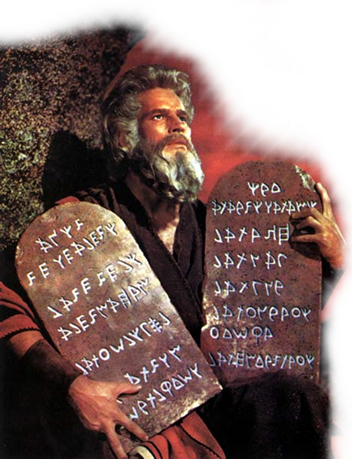 1Co 10:22 — Or do we provoke the Lord to jealousy? Are we stronger than He?
Galatians 6:7-8 - 7 Do not be deceived, God is not mocked; for whatever a man sows, that he will also reap.  8 For he who sows to his flesh will of the flesh reap corruption, but he who sows to the Spirit will of the Spirit reap everlasting life.
A study of The Law
“You shall have no other gods before Me”
18
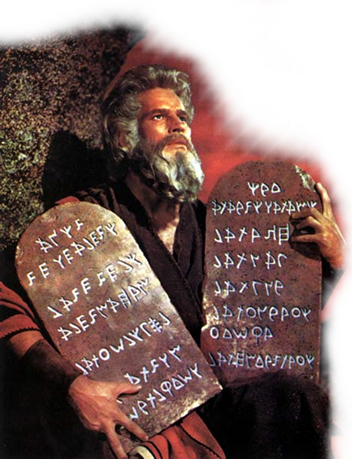 John 14:21 (NKJV) 
21 He who has My commandments and keeps them, it is he who loves Me. And he who loves Me will be loved by My Father, and I will love him and manifest Myself to him.“

(Luke 6:46; Rom. 6:3,16,17; 1 John 5:3)
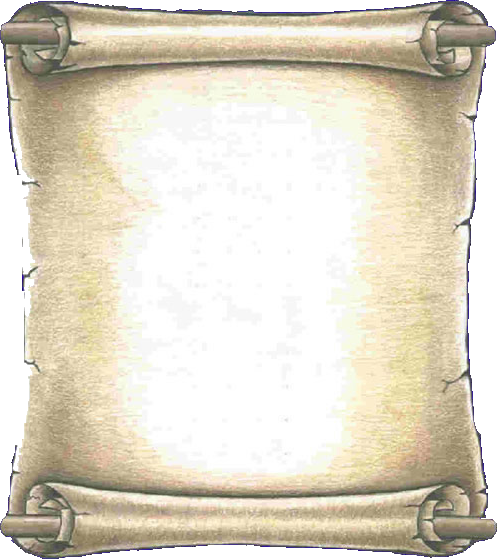 A study of The Law
The Ten Comandments
19
Exodus 20:7 (NKJV) 
7 "You shall not take the name of the LORD your God in vain, for the LORD will not hold him guiltless who takes His name in vain. 
Deuteronomy 5:11
A study of The Law
“You shall have no other gods before Me”
20
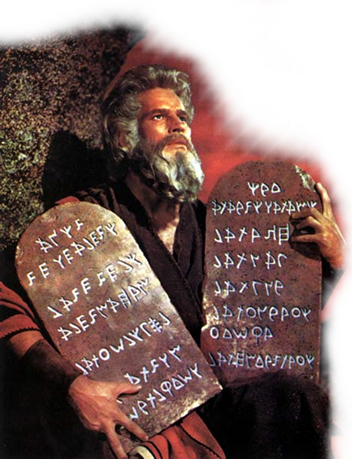 The Lord is glorious and great and should be honored and protected -  (Deuteronomy 5:24)
His name, which represents His Person, is holy and awesome - (Psalm 111:9)
To lightly and thoughtlessly employ the divine name is to take the Lord’s name in Vain and exhibit disrespect for Him!
His name must never be used lightly in exclamation, cursing, swearing, lying or in any other way – (Lev. 19:12)
[Speaker Notes: The third commandment (20:7)
20:7. The name of... God should be honored and protected. The Israelites were not to use His name for any idle, frivolous, or insincere purpose (such as speaking His name when taking an oath with no intention of keeping it, Lev. 19:12). People should not use His name for selfish or evil purposes (cf. Ps. 139:20; also see comments on Deut. 5:11), thereby seeking to usurp His authority.
— Bible Knowledge Commentary

To misuse God’s name means literally, “to lift it up to or attach it to emptiness.” This command forbids using God’s name in profanity but it includes more. The third commandment is a directive against using God’s name in a manipulative way (e.g., His name is not to be used in magic or to curse someone). Today a Christian who uses God’s name flippantly or falsely attributes a wrong act to God has broken this commandment.— Bible Knowledge Commentary]
A study of The Law
“You shall have no other gods before Me”
21
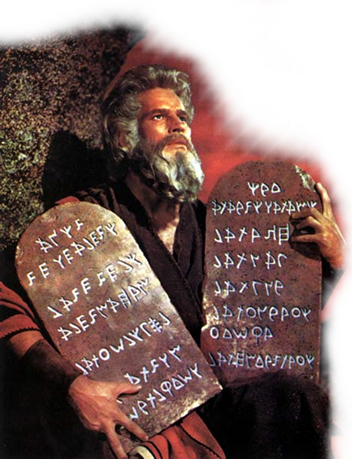 Matthew 5:33-37 (NKJV)
 33 "Again you have heard that it was said to those of old, 'You shall not swear falsely, but shall perform your oaths to the Lord.'  34 But I say to you, do not swear at all: neither by heaven, for it is God's throne;  35 nor by the earth, for it is His footstool; nor by Jerusalem, for it is the city of the great King.  36 Nor shall you swear by your head, because you cannot make one hair white or black.  37 But let your 'Yes' be 'Yes,' and your 'No,' 'No.' For whatever is more than these is from the evil one.
[Speaker Notes: The third commandment (20:7)
20:7. The name of... God should be honored and protected. The Israelites were not to use His name for any idle, frivolous, or insincere purpose (such as speaking His name when taking an oath with no intention of keeping it, Lev. 19:12). People should not use His name for selfish or evil purposes (cf. Ps. 139:20; also see comments on Deut. 5:11), thereby seeking to usurp His authority.
— Bible Knowledge Commentary

To misuse God’s name means literally, “to lift it up to or attach it to emptiness.” This command forbids using God’s name in profanity but it includes more. The third commandment is a directive against using God’s name in a manipulative way (e.g., His name is not to be used in magic or to curse someone). Today a Christian who uses God’s name flippantly or falsely attributes a wrong act to God has broken this commandment.— Bible Knowledge Commentary]
A study of The Law
“You shall have no other gods before Me”
22
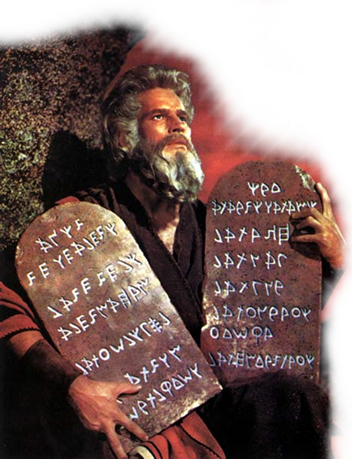 James 5:12 (NKJV)
 12 But above all, my brethren, do not swear, either by heaven or by earth or with any other oath. But let your "Yes," be "Yes," and your "No," "No," lest you fall into judgment.
[Speaker Notes: The third commandment (20:7)
20:7. The name of... God should be honored and protected. The Israelites were not to use His name for any idle, frivolous, or insincere purpose (such as speaking His name when taking an oath with no intention of keeping it, Lev. 19:12). People should not use His name for selfish or evil purposes (cf. Ps. 139:20; also see comments on Deut. 5:11), thereby seeking to usurp His authority.
— Bible Knowledge Commentary

To misuse God’s name means literally, “to lift it up to or attach it to emptiness.” This command forbids using God’s name in profanity but it includes more. The third commandment is a directive against using God’s name in a manipulative way (e.g., His name is not to be used in magic or to curse someone). Today a Christian who uses God’s name flippantly or falsely attributes a wrong act to God has broken this commandment.— Bible Knowledge Commentary]
A study of The Law
“You shall have no other gods before Me”
23
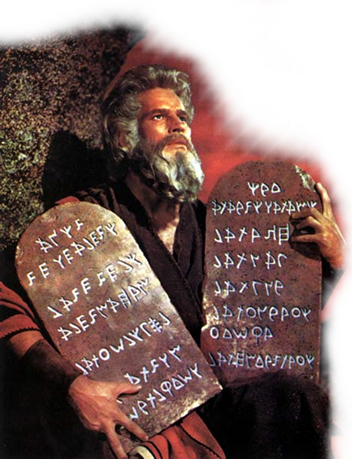 Since the law is the expressed will of God as the Lord of Israel, it revealed to Israel His holy nature (Exodus 19:5-6; Deut. 7:6)
The lives of Israelites were to reflect the holy nature of the God whose they were (Leviticus 19:1,2)
The same is true of us (1 Peter 1:15-16; 2:5,9-10)
[Speaker Notes: The third commandment (20:7)
20:7. The name of... God should be honored and protected. The Israelites were not to use His name for any idle, frivolous, or insincere purpose (such as speaking His name when taking an oath with no intention of keeping it, Lev. 19:12). People should not use His name for selfish or evil purposes (cf. Ps. 139:20; also see comments on Deut. 5:11), thereby seeking to usurp His authority.
— Bible Knowledge Commentary

To misuse God’s name means literally, “to lift it up to or attach it to emptiness.” This command forbids using God’s name in profanity but it includes more. The third commandment is a directive against using God’s name in a manipulative way (e.g., His name is not to be used in magic or to curse someone). Today a Christian who uses God’s name flippantly or falsely attributes a wrong act to God has broken this commandment.— Bible Knowledge Commentary]
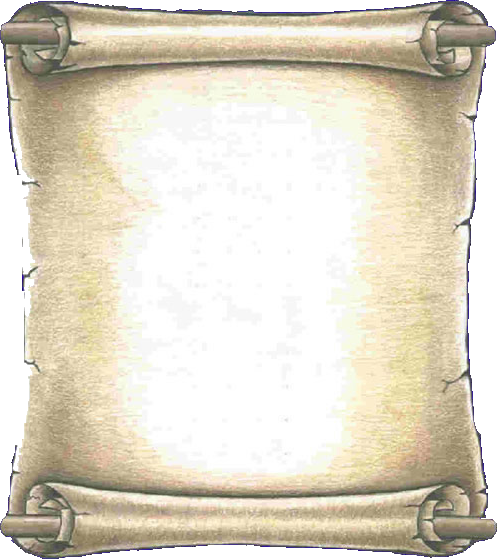 A study of The Law
The Ten Comandments
24
Hebrews 2:1-3 (NKJV) 
1 Therefore we must give the more earnest heed to the things we have heard, lest we drift away.  2 For if the word spoken through angels proved steadfast, and every transgression and disobedience received a just reward,  3 how shall we escape if we neglect so great a salvation, which at the first began to be spoken by the Lord, and was confirmed to us by those who heard Him,
25
26
A study of The Law
That God Gave Through Moses
Charts by Don McClain
Prepared July 14-17, 2010
Preached July 18, 2010
West 65th Street church of Christ
P.O. Box 190062
Little Rock AR 72219
501-568-1062

Prepared using PPT 2010
Email – donmcclain@sbcglobal.net  
More PPT & Audio Sermons:
http://w65stchurchofchrist.org/donmaccla/2010SermonPage.html
Note – Many of the transition effects used in this presentation may be lost using PPT 2007 Viewer
http://www.microsoft.com/downloads/details.aspx?FamilyID=cb9bf144-1076-4615-9951-294eeb832823&displaylang=en